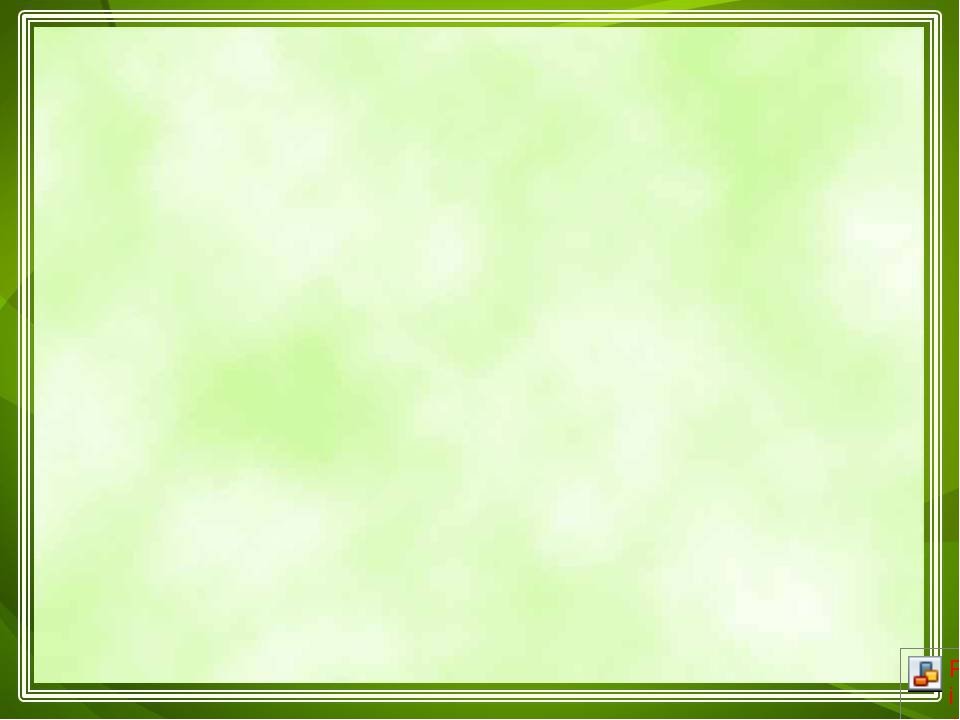 государственное бюджетное общеобразовательное учреждение Самарской области средняя общеобразовательная школа № 1 имени Героя Советского Союза Зои Космодемьянской городского округа Чапаевск Самарской области 
(структурное подразделение «Детский сад № 27 «Светлячок»)
Проектная деятельность  в средней группе 
на тему «Витамин на окне  - зеленый лук».
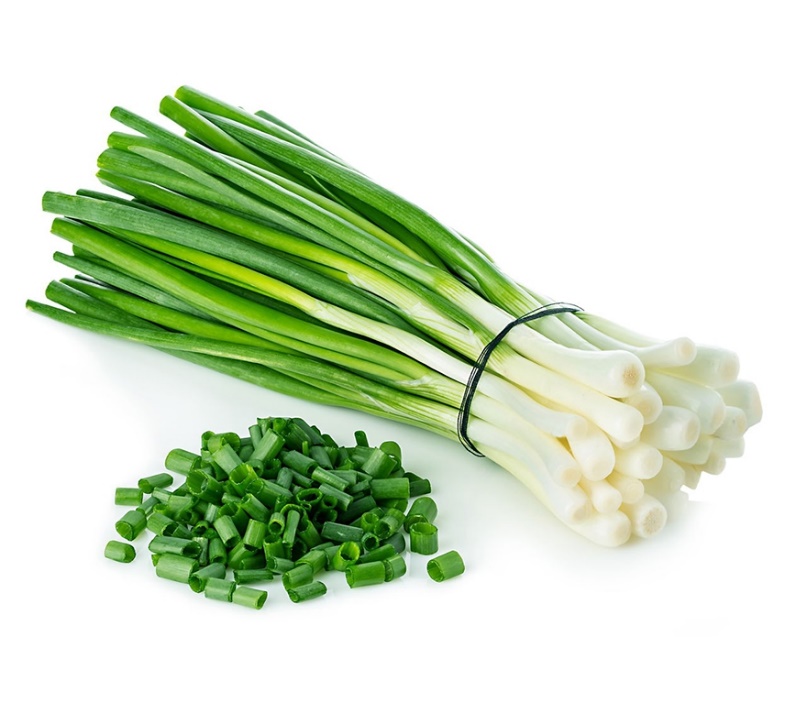 Участники проекта – дети средней группы,   воспитатель  - Землянская Г.А.
Тип проекта: средней продолжительности.Вид проекта: познавательно- исследовательский.Срок реализации – март - апрель.

Актуальность:
Весной у многих людей наблюдается авитаминоз, нехватка каких – либо витаминов, без которых у людей бывает потеря аппетита, снижения внимания, и конечно настроения. 
Есть много различных витаминов, но не все можно вырастить в домашних условиях на подоконнике. Зеленый лук, самый оптимальный витамин который можно растить круглогодично.
Зеленый лук, еще его называют зеленое перо - содержит много витаминов и самый полезный продукт для здоровья.
Мы решили не только изучить целебные свойства зеленого лука (перо), вырастить лук в домашних условиях группы юных натуралистов, но и выявить как влияют различные условия на прорастание лука.
Цель проекта: формирование основ исследовательской и трудовой деятельности у младших дошкольников в процессе посадки лука и наблюдения за его ростом.

Задачи проекта:
Создать условия для исследовательской деятельности.
Формировать у детей знания об овощной культуре «Лук».
Вызвать желание детей посадить лук разными способами: в землю и в воду; 
Воспитывать желание добиваться результата, участвовать в общем деле. 
Познакомить детей со значением витаминов в жизни человека.
Прививать бережное отношение к своему здоровью.
Посадка крупного лука в стакан с водой.
В банку мы воды налили,Лук пузатый посадили.Он на банке, как на тронеВ новой зубчатой короне.Только вот одна беда —Очень мокнет борода.
Симбирская Ю.
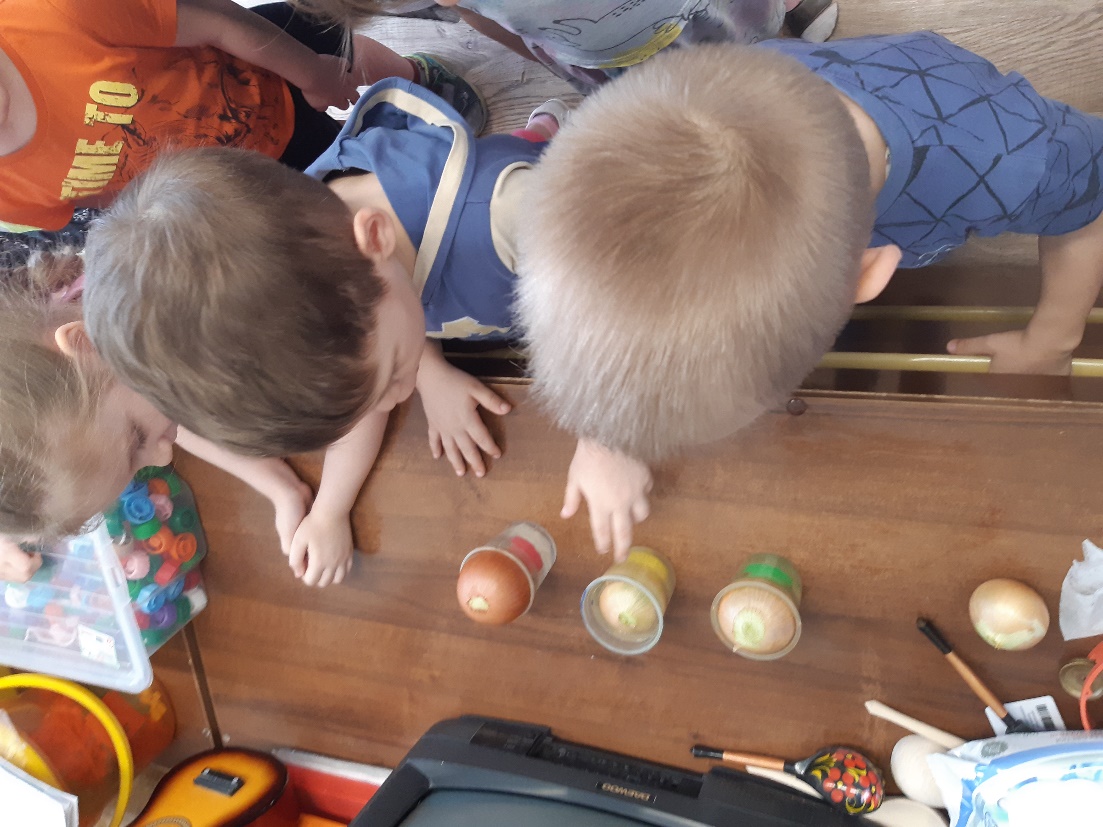 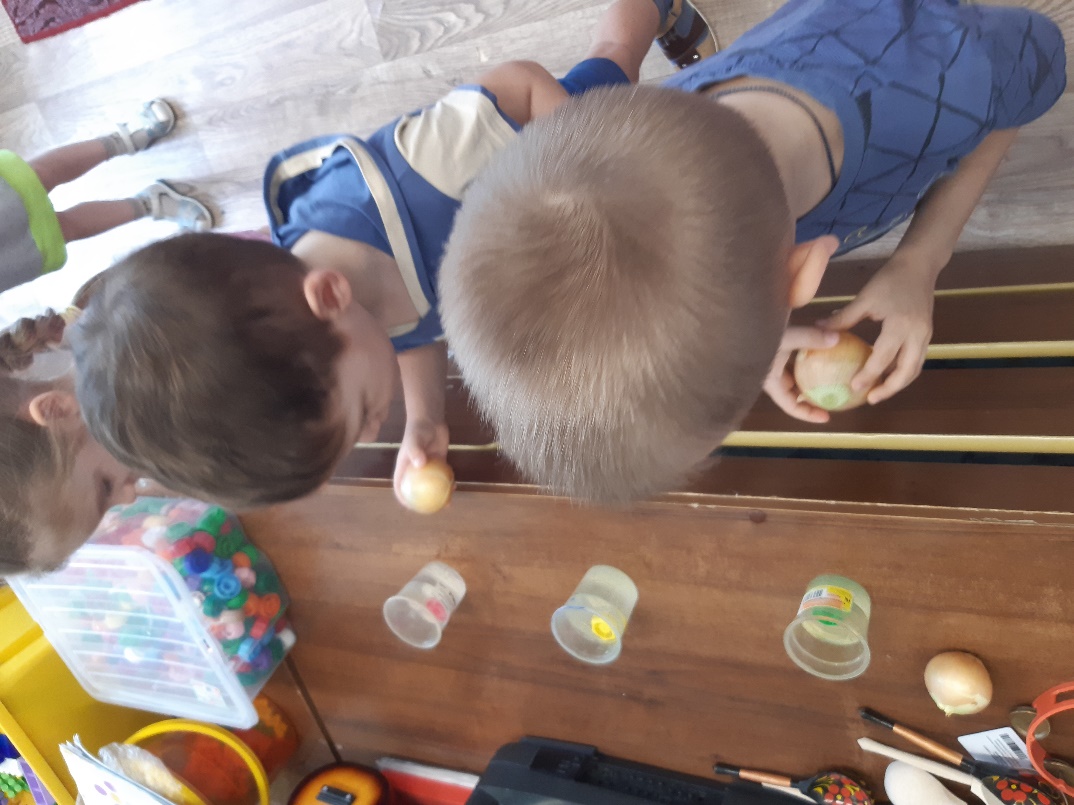 Подготовка к посадке лука: наполнение емкости землей
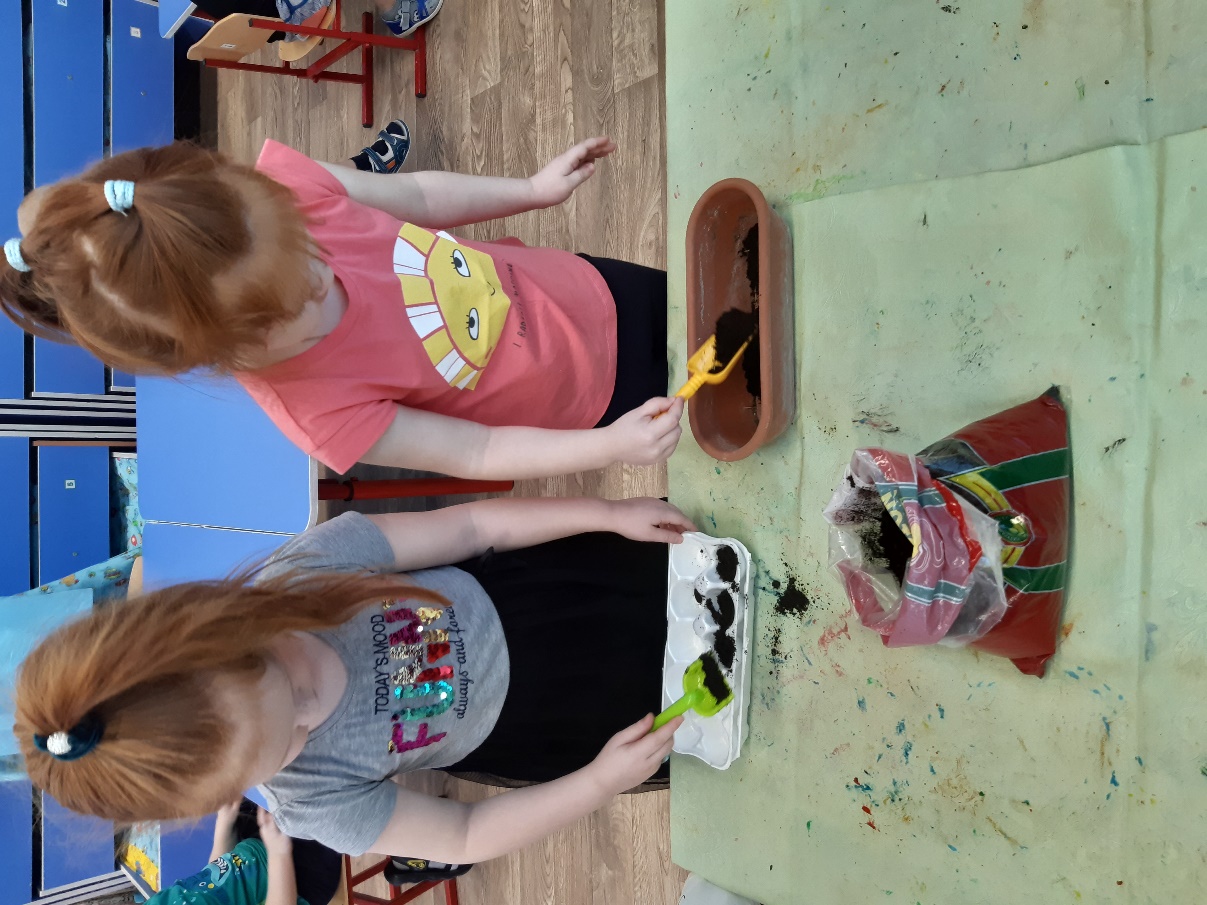 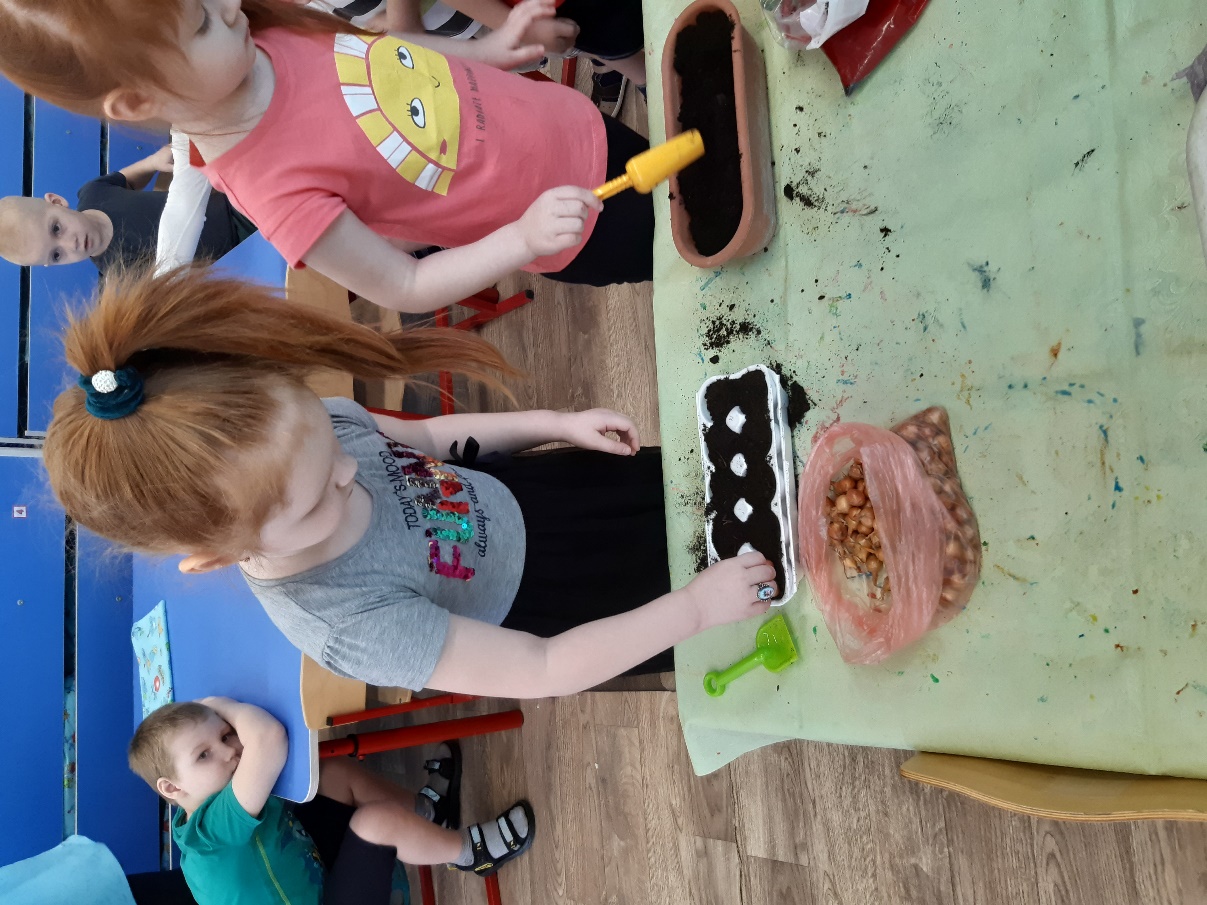 Посадка лука в емкости с землей.
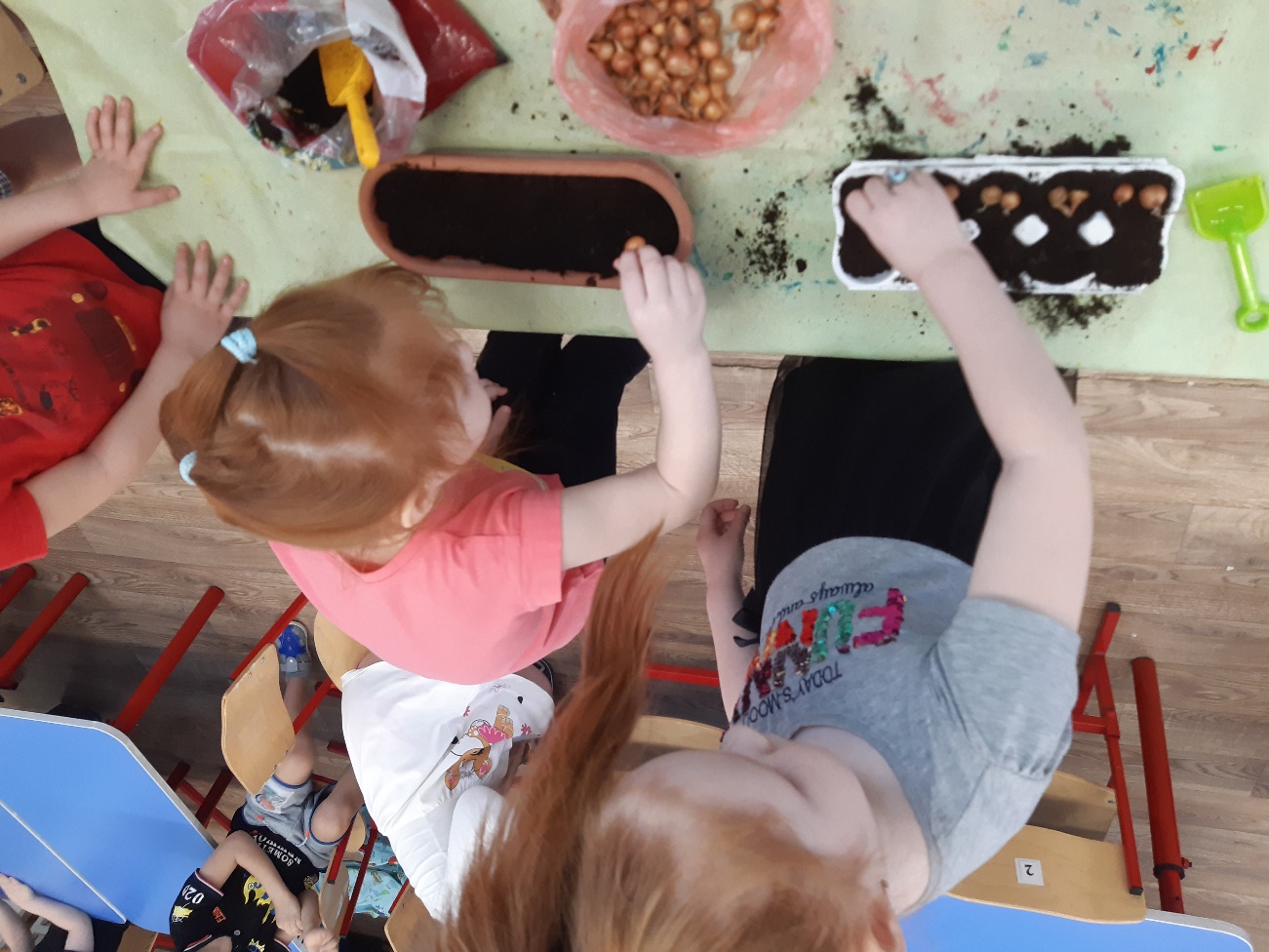 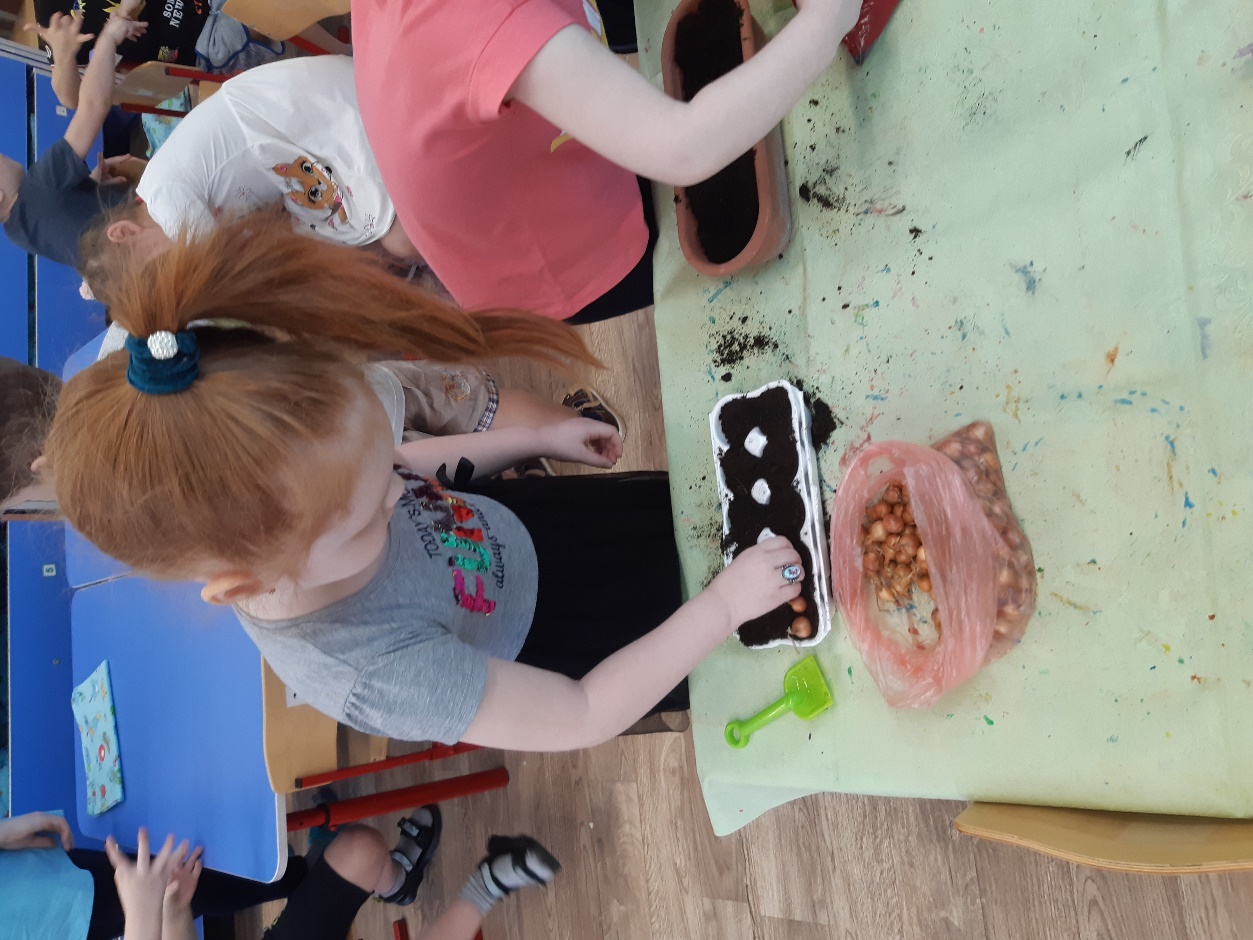 Полив посаженного лука.
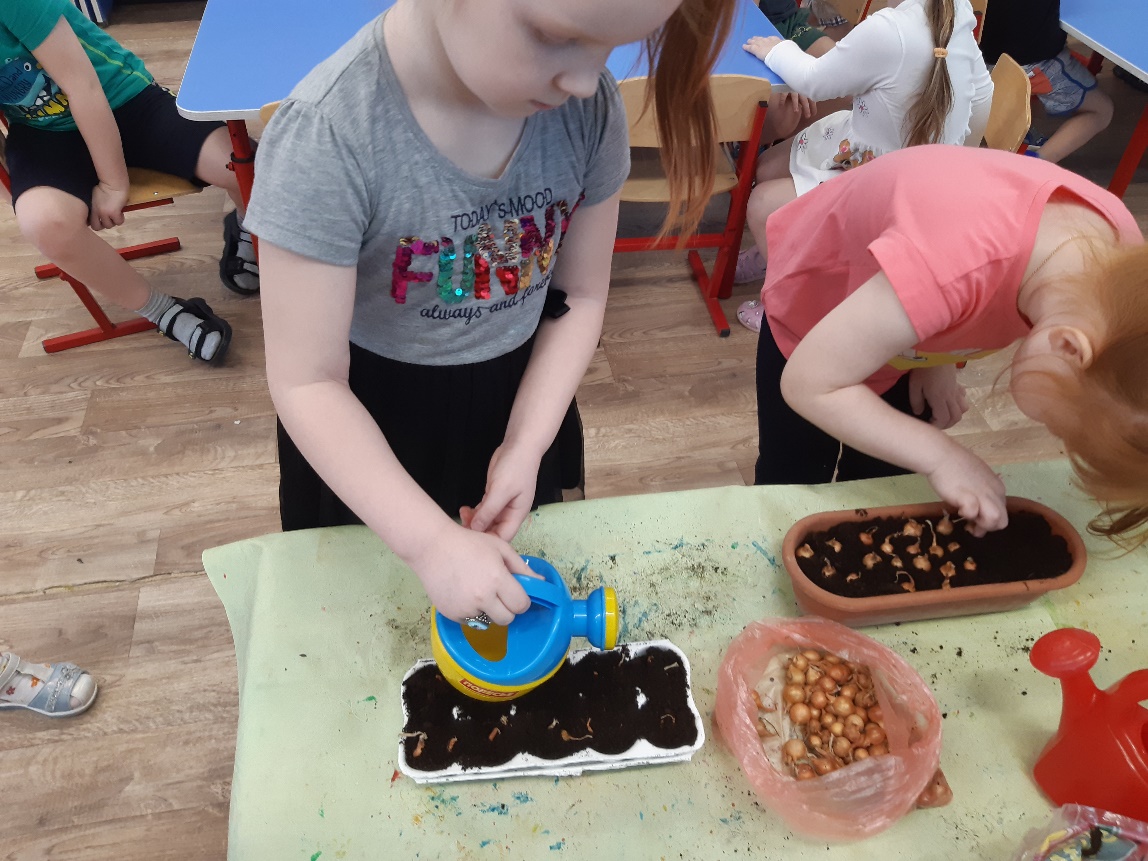 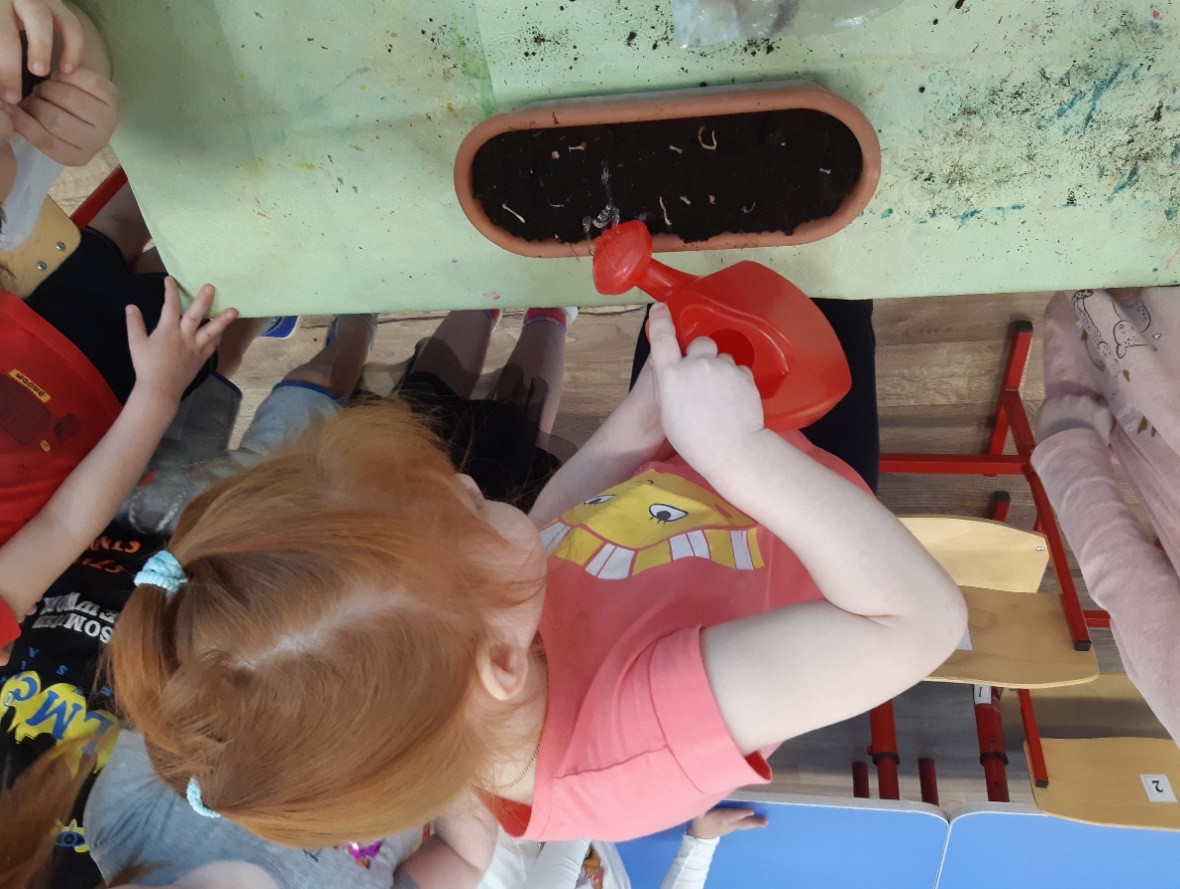 Посадка крупного и мелкого лука.
Наблюдение: какой быстрее будет расти: 
большой или маленький.
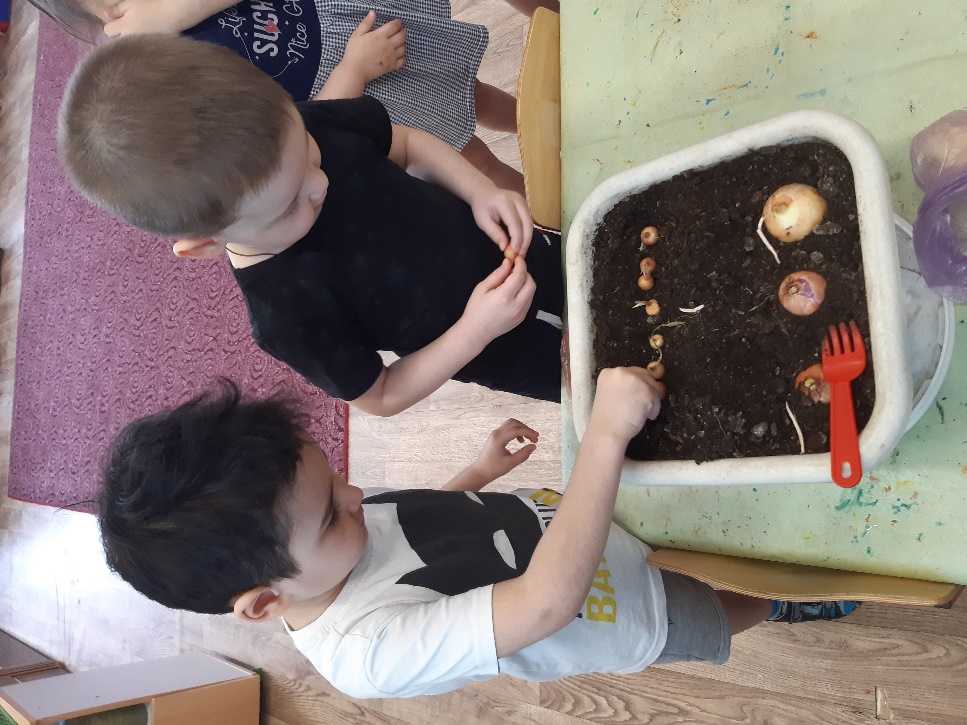 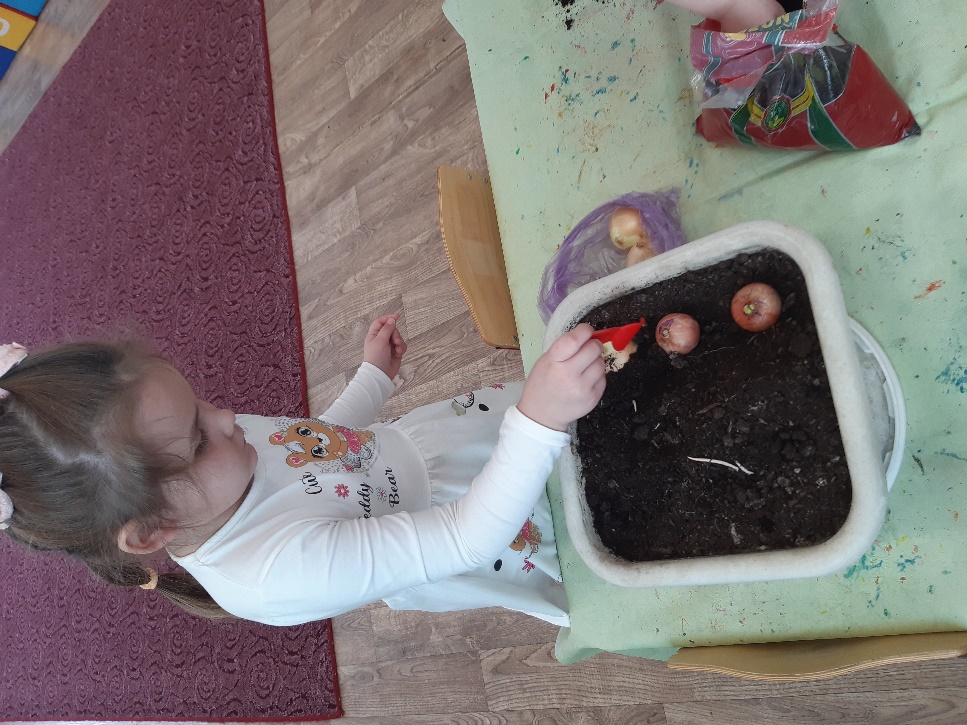 Полив крупного и мелкого лука.
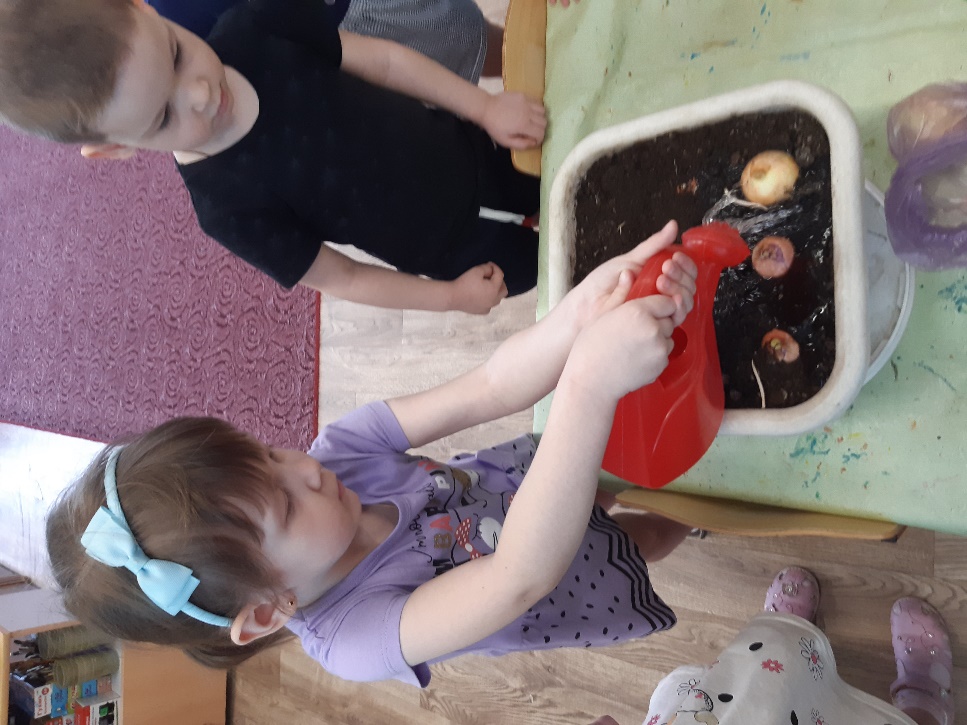 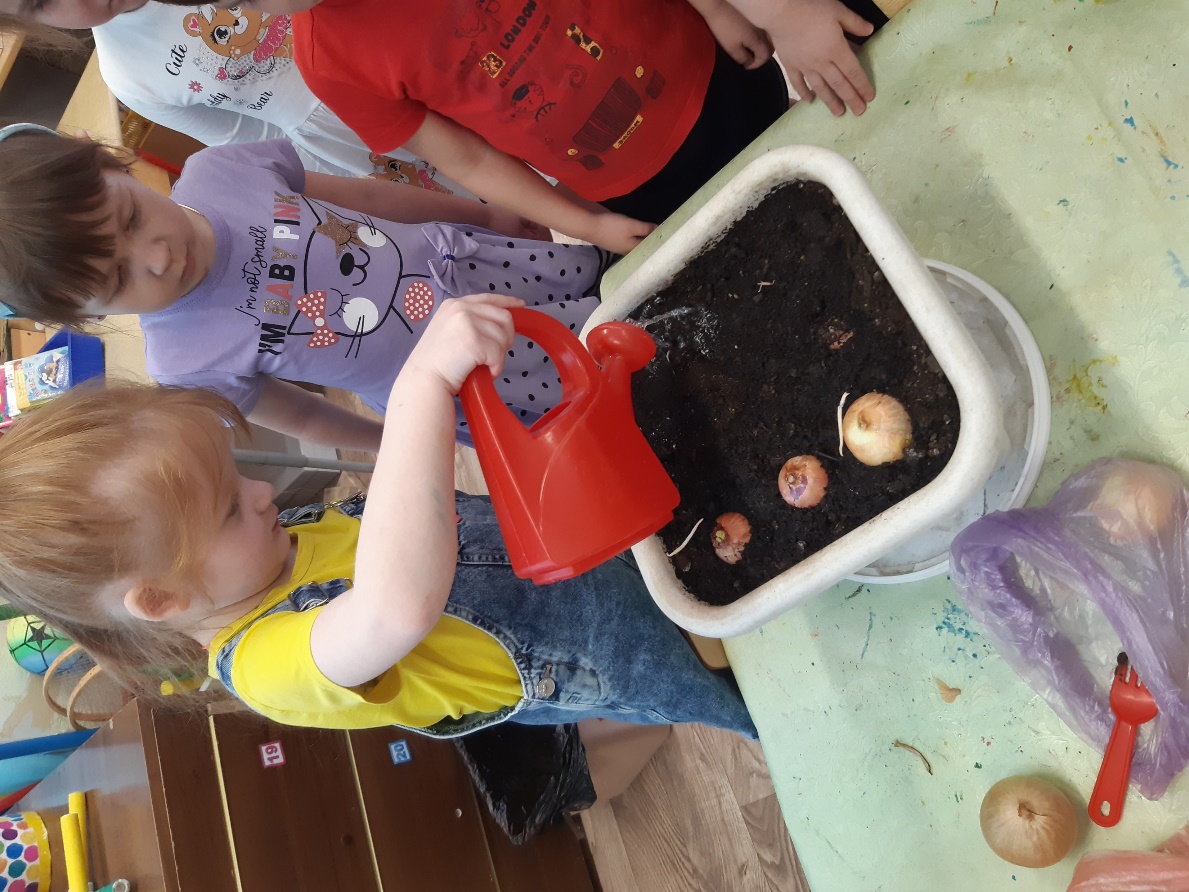 Полив выращенного зеленого лука
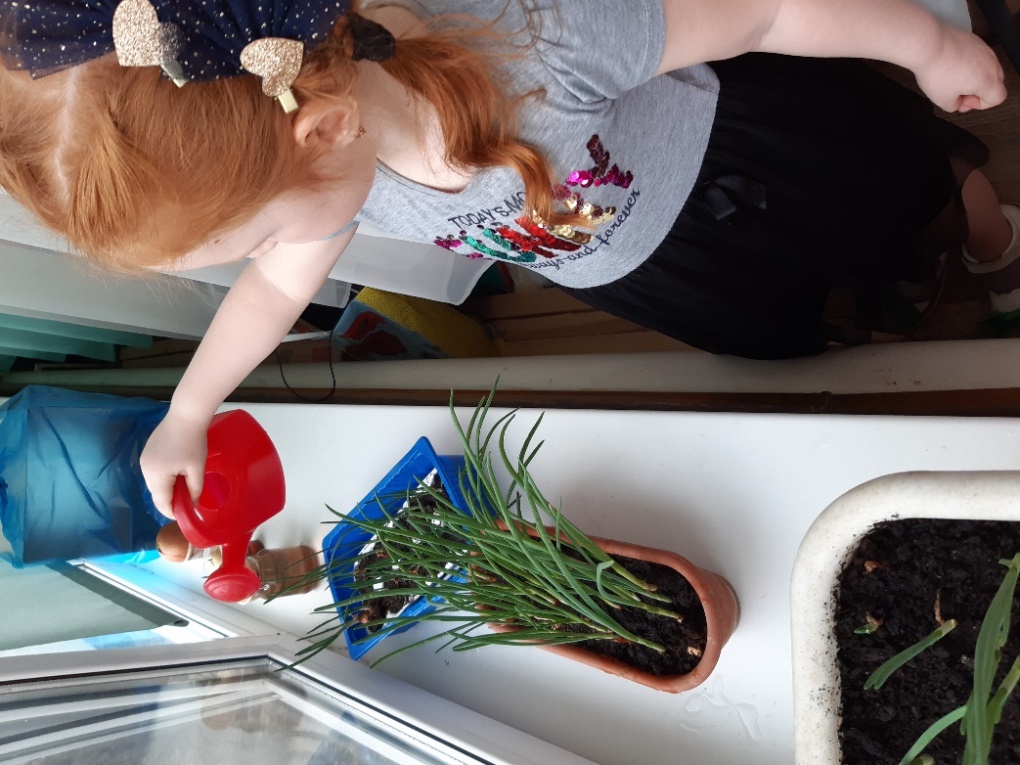 Вот на грядке лук зелёный,Ярким солнцем освещенный,Стрелы вытянулись в ряд,Как солдатиков отряд.Знают все, что лук полезен,Витаминами богат,Но немного горьковат.В этом лук не виноват.От природы он такой,Очень скромный и простой.Ешьте все зелёный лук,Он здоровью верный друг!
Тесленко А.
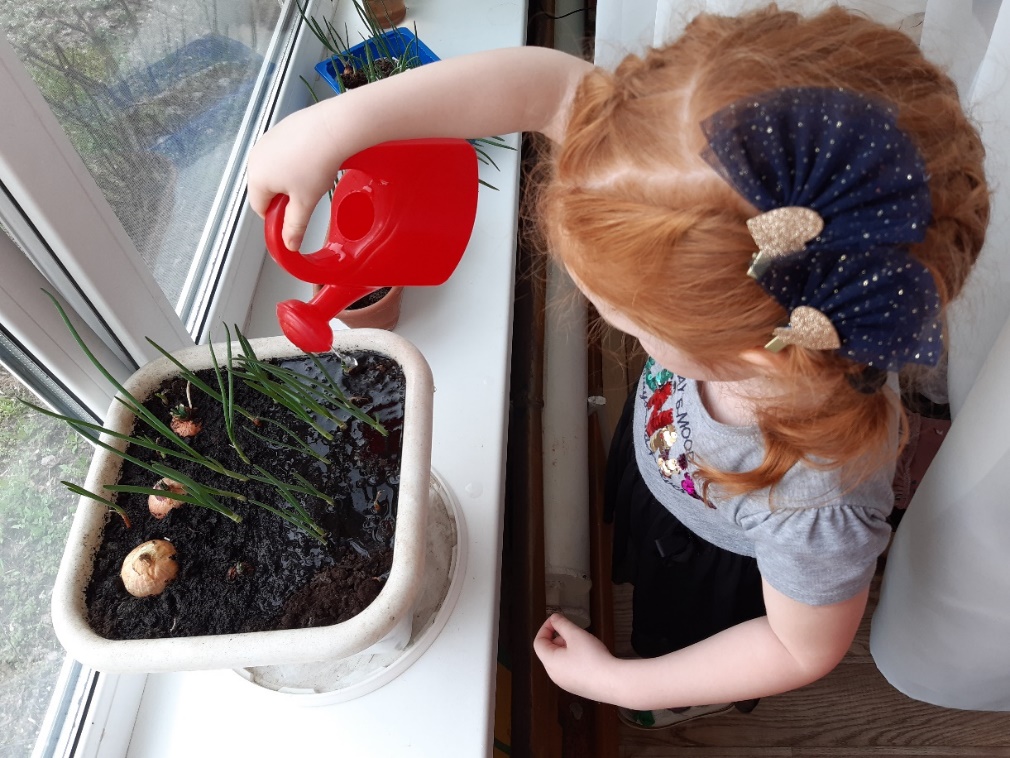 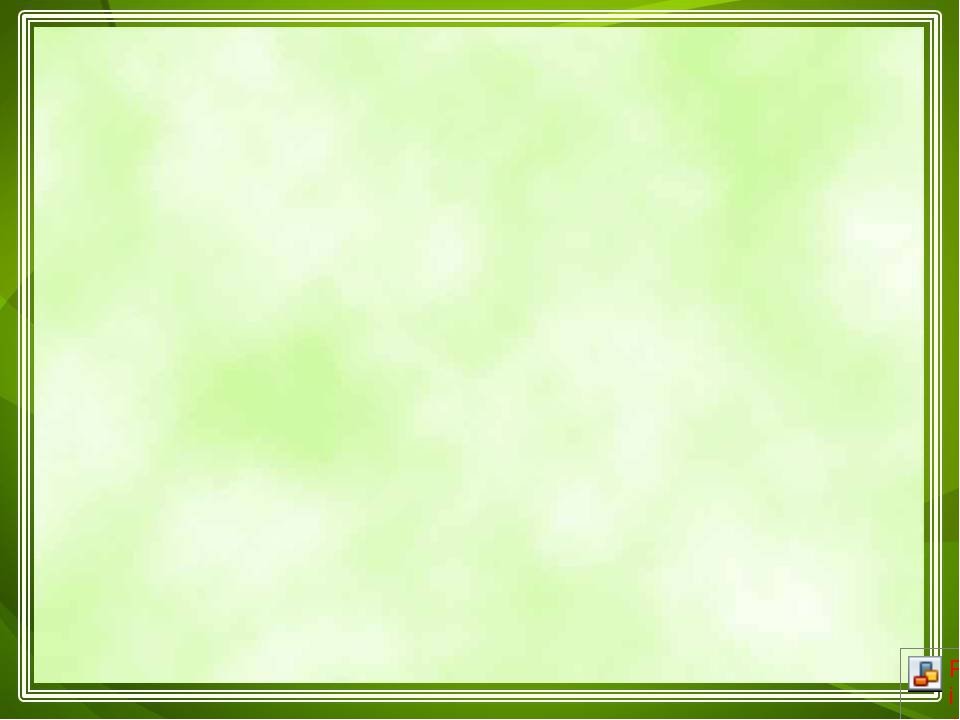 Вывод: в результате проекта дети научились сажать лук и ухаживать за ним. Узнали о свойствах и пользе лука, о разновидностях лука. Познакомились с разными условиями прорастания лука. Научились сравнивать, анализировать, делать выводы. Научились выполнять индивидуальные и коллективные поручения, видеть результат своего труда. Предполагаемый результат проекта достигнут, продукт (огород на подоконнике) получен.

Заключение
Наш проект подтвердил, что и в дальнейшем необходимо способствовать слиянию ребенка с природой, формировать эстетическое отношение к ней, углублять знания, совершенствовать навыки, поддерживать индивидуальность каждого ребенка. И тогда ребенок проявит интерес к исследовательской, познавательной деятельности, будут самостоятельно и творчески осваивать новые способы исследований для более точного результата. 
Данный проект принёс детям удовлетворение и радость от проделанной работы, появился интерес и желание участвовать в других проектах. Некоторые дети, совместно с родителями дома начали проращивать лук дома.
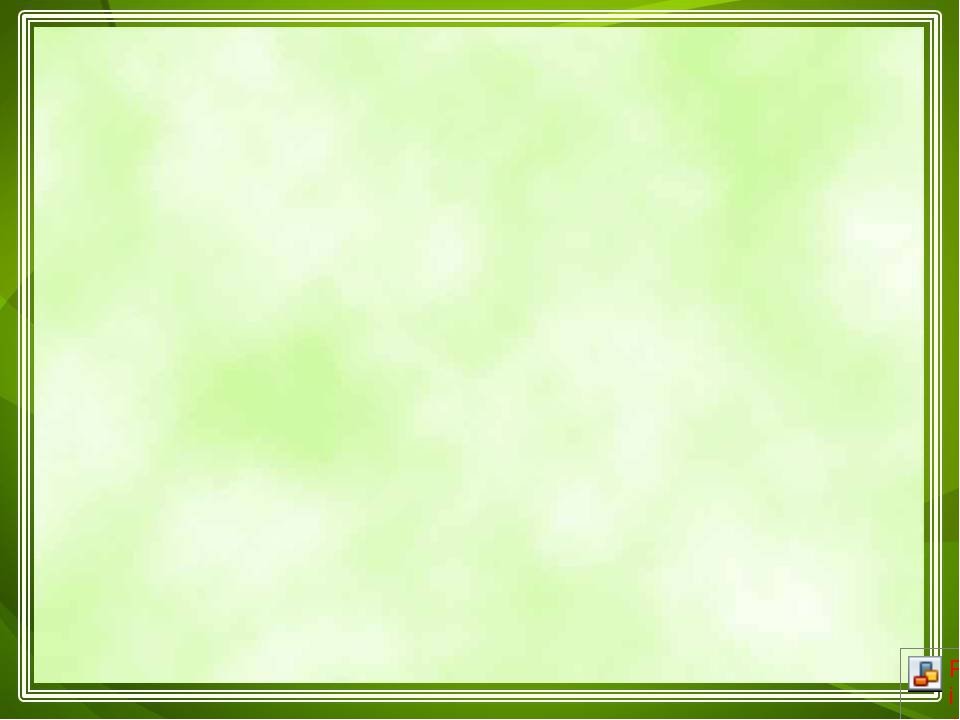 Вырос наш зеленый лучок, теперь его можно нарезать и насыпать
 для вкуса в приготовленный суп.
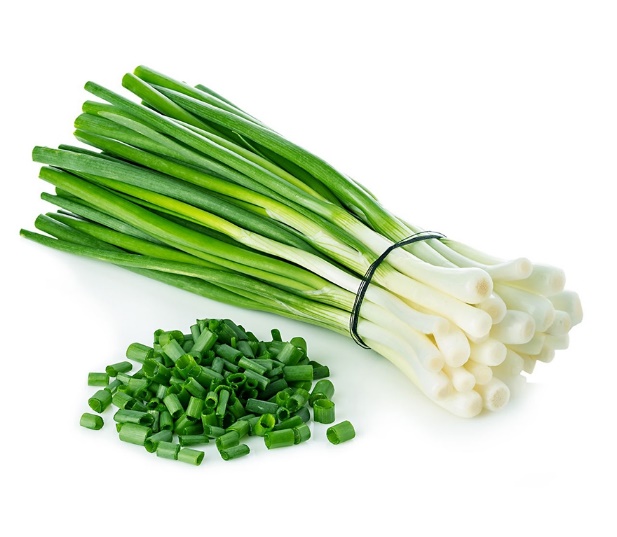 Перья отрастив зеленые…
Перья отрастив зеленыеИ в земле головку спрятав,От всех бедствий защищенныйТак растет наш лук, ребята.Режем мы его в салатыИ в зажарки для супов.Лук всегда помочь готовСделать пищу нам вкуснее,Привлекательней сумеет.Мы растим его, храним,Ведь наш лук не заменимОн помощник нам везде –И в лекарстве, и в еде.
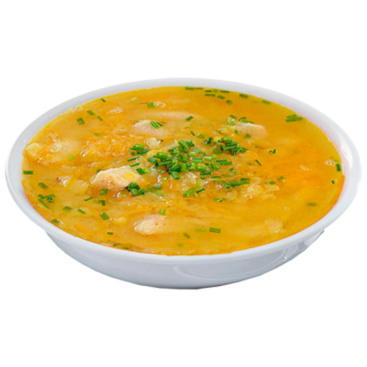 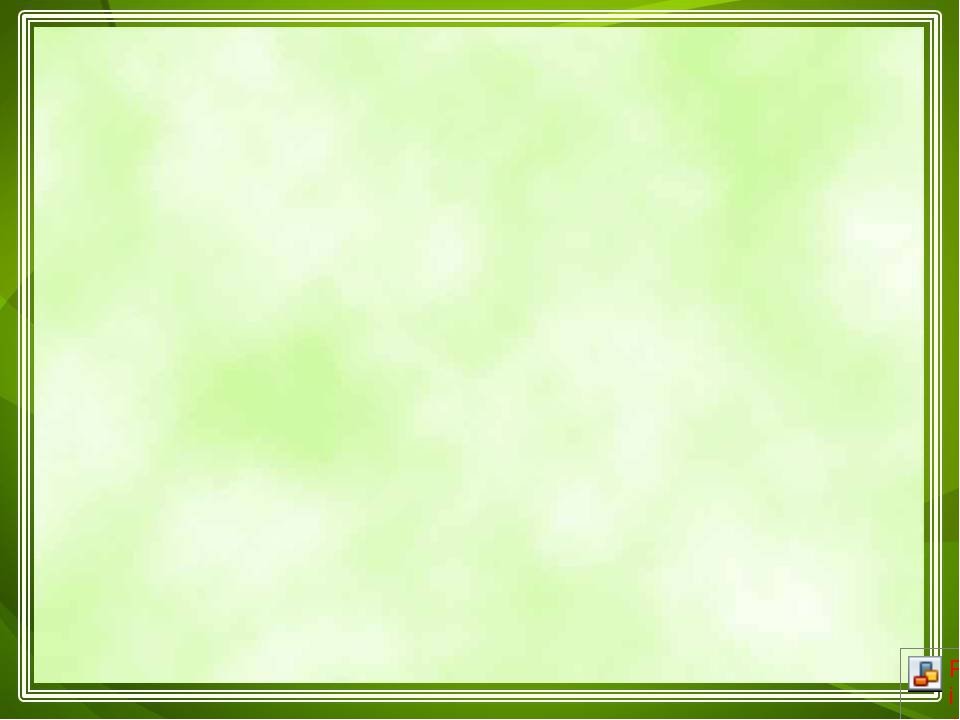 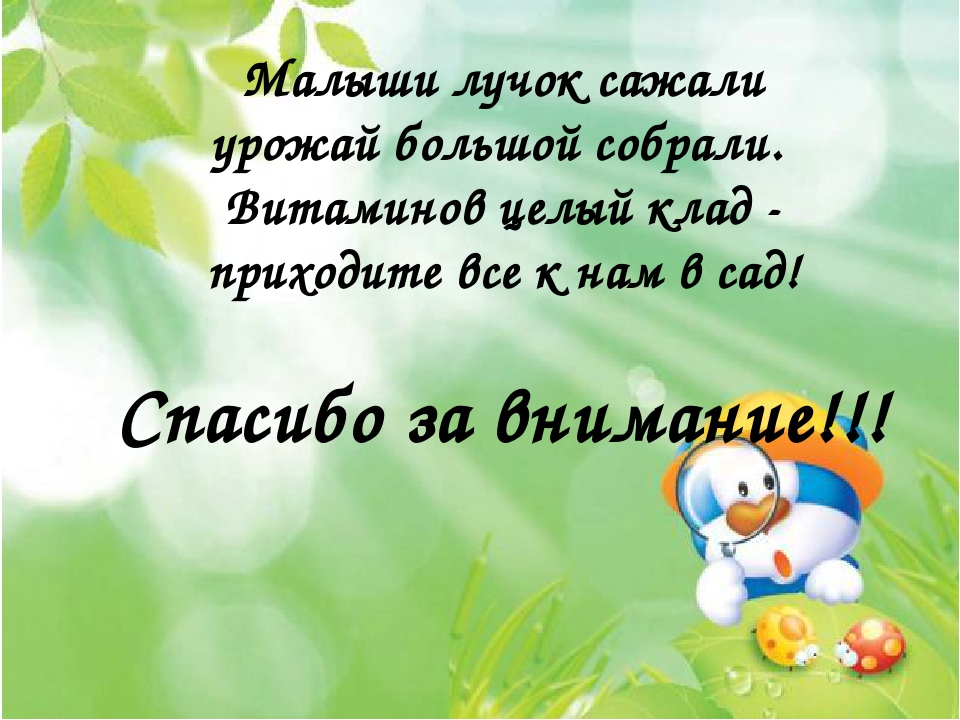